Louisiana Public Postsecondary Education Governance Commission Budget, Formula Funding,  & Efficiencies
September 28, 2011
Constitutional Authority
Board of Regents: (Article VIII, Section 5 [D][4]) 
The Board of Regents is required by the Louisiana Constitution to develop a funding formula as a component of the Master Plan for Public Postsecondary Education:
“At a minimum, the plan shall include a formula for equitable distribution of funds to the institutions of postsecondary education.”

Management Boards: (Article VIII, Section 12)
Appropriations for the institutions of higher education shall be made to their managing boards.  The funds appropriated shall be administered by the managing boards and used solely as provided by law.
2
Statutory Authority
Under R.S. 39:32.1(C), “each postsecondary education agency shall prepare an annual operating budget, which shall be subject to approval by both the appropriate management board and the Board of Regents.  The operating budget shall contain, at a minimum, budgetary information on prior year actual revenues and expenditures and current year budgeted revenues and expenditures, and the budgetary information as provided in R.S. 39:32(C) through (H) for the prior and current fiscal years.”
3
Budget Development Timeline
4
[Speaker Notes: October
Board of Regents (BoR) staff collect and update data for formula funding model
Systems/Campuses prepare “New and Expanded Needs” request for State Office of Planning and Budget (OPB)

November
Official Budget Request due to the Division of Administration (DoA)
Board of Regents submits a full formula request for “formula institutions”
Non-formula institutions (Boards, Pennington, etc.) submit their official Budget Request to the Division of Administration using OPB forms.

February - March
Governor’s Executive Budget is presented to the Joint Legislative Committee on Budget (JLCB)
Board of Regents approves their preliminary system/campus level budget distribution based on the funding formula
March 15th – system/campus level budget distribution officially transmitted to legislative committees (Senate Finance, Senate Education, House Appropriations, House Education)

June - July
Legislature adjourns
Appropriation letters sent to management boards for allocation to campuses
Campuses begin work on detailed budget plans]
Budget Development Timeline (Continued)
5
[Speaker Notes: October
Board of Regents (BoR) staff collect and update data for formula funding model
Systems/Campuses prepare “New and Expanded Needs” request for State Office of Planning and Budget (OPB)

November
Official Budget Request due to the Division of Administration (DoA)
Board of Regents submits a full formula request for “formula institutions”
Non-formula institutions (Boards, Pennington, etc.) submit their official Budget Request to the Division of Administration using OPB forms.

February - March
Governor’s Executive Budget is presented to the Joint Legislative Committee on Budget (JLCB)
Board of Regents approves their preliminary system/campus level budget distribution based on the funding formula
March 15th – system/campus level budget distribution officially transmitted to legislative committees (Senate Finance, Senate Education, House Appropriations, House Education)

June - July
Legislature adjourns
Appropriation letters sent to management boards for allocation to campuses
Campuses begin work on detailed budget plans]
FY 2011-12 HIED Budget Overview
Total = $3.013b
** Contains $97.2m of non-recurring self-generated carry forward
[Speaker Notes: For FY 11-12 the total budget is $3.013b
This is an increase over FY 10-11 of $52.8m or 1.78% 
State funding from General, Interagency Transfer, and Statutory Dedications are down by 10.5% while Self Generated funds are up by 30.24%
The main component of State funds is “State General Funds Direct”.  This source of funds was down by only 1.49%
When compared to the FY 11-12 formula funding request, General Funds cover 67.4% of requested need
The FY 11-12 budget contains $97.2m in non-recurring self generated funds.
It is important to note that for FY 11-12, HIED has absorbed $63.9m in unfunded mandated cost increases.  This erodes flexible operating funds at our campuses.]
State/Student Share
7
FY 2011-12 HIED Budget Overview
Total = $3.013b
[Speaker Notes: Personal services is major = 4-year is about 73% 2-year is about 78%

Personal Serv = salaries, other comp, benefits
Oper Exp = travel, oper serv, supplies
Other charges = prof serv, other, debt, transfers
Acqui = general, library, major repairs

Salaries decreased by 25.4m or 1.9%
Benefits increased by  37.6m or 8.3%
Professional serv decreased by 7.5m or 20.6%
Acq and repairs decrease by 12.4m or 23.3%]
Comparison of Expenditures by Functionas a Percentage of Education and General (E&G)
9
[Speaker Notes: Change to INST mainly due to reduction in salaries/positions

Instr = 4-year 44%, 2-year 52%
Inst supp = 4-year 11%, 2-year 19%


Scholarships are up by 22.5m or 7.1%

State support for athletics is down by 4.7m or 13.5% (Total is $30.2m or 1% of the operating budget)]
Formula Implementation
10
History of Development of Formula
Act 1465 of 1997 set performance-based budgeting requirements
Core objectives: total enrollment, minority enrollment, retention (campus and statewide) and graduation rates
2007 Formula Workgroup recommendation
Core objectives: focus existing and new dollars on performance and results, make the formula more sensitive to missions of institutions, make cost metric values in the formula analysis more precise and current
2011 Formula
Core objectives: align with GRAD Act; set two-year and four-year institutions equidistant from their respective peer groups; end of course counts will be used to drive cost calculations; hold harmless metric to establish maximum annual funding loss
11
[Speaker Notes: Lots of input on the formula

Worked with Management Boards and the Administration

Simplify by aligning with GRAD Act]
Formula Implementation Rates
** Includes ARRA Funds (area shaded in red shows impact of ARRA funds)
12
[Speaker Notes: A clear depiction of Louisiana’s funding history.]
Four-Year Institutions



Two-Year Institutions*
Total State Funds for All  Formula Institutions
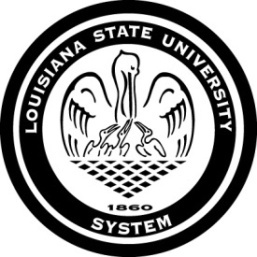 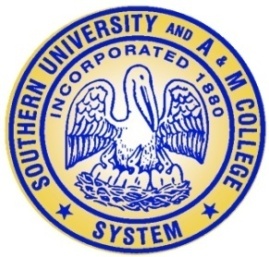 Cost Calculation
Performance
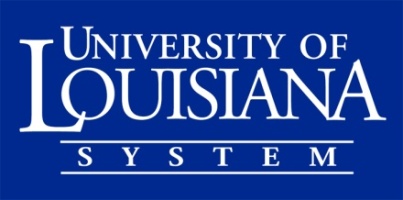 Cost Calculation
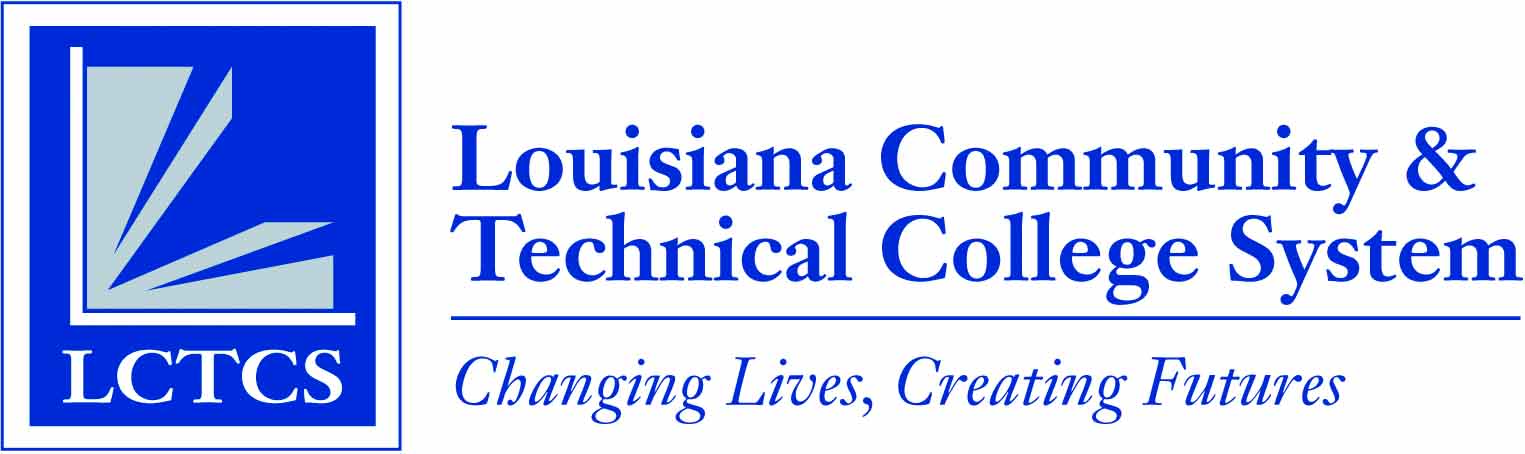 Performance
13
*Includes  all 2-year institutions
[Speaker Notes: For FY 11-12

Total Formula Base = $699m

15% performance = $105m

85% to be allocated based on the cost formula = $594m]
Funding Formula
85% Distribution Based on Cost Calculation
Student Credit Hours funded based on SREB peer faculty costs comparisons by discipline

Funds on End of Course instead of 14th class day except for the technical colleges

Follows best practices trends of other states

Responds to the Postsecondary Education Review Commission (PERC)
14
[Speaker Notes: Steps:
Update SREB peer data
Update LA institutional data
Calculate the cost of faculty needed to cover campus student credit hours (25:1) across the various disciplines (end of course)
Apply a academic support factor
Apply a general support factor
Add funding for physical plant.  $6.75 per net academic and support square foot American Physical Plant Assoc (APPA)

HBCU Example states moving to end of course = TX-Praire View; Ohio – Central State]
Funding Formula
Cost Calculation
Driven by comparative costs per student credit hour (SCH)

Weighted by student level and discipline

Factors added for academic support, institutional support and operations/maintenance
15
Funding Formula
25% for Performance:
15%  SGF
10% Tuition Authority
Performance funds retained through successful GRAD Act performance 

Standardizes definition of performance

Tracked on one set of agreed upon Student Success Metrics
16
[Speaker Notes: Total Funds Approach]
Funding Formula
Path Forward
Sustain formula for multi-years to allow performance to take root

Continue to adapt the distribution of funds based on the funding formula so that campuses can manage funding shifts

Adopt statewide implementation of End of Course measure
17
[Speaker Notes: 2-year v 4-year balance compared to SREB
Stop loss – currently 4%

Continue to evaluate alignment with grad act

What is performance at the LTC?  Could end of course be a measure?]
Efficiency and Savings Measures
Vacant faculty and staff lines have been eliminated, professional and support staff have been furloughed (days off without pay), merit increases have be discontinued for several years, and there have been many layoffs as well.
University support, items like travel, printing, supplies, equipment, and auto fleet have been greatly reduced.
Privatization efforts of some university functions (bookstore, custodial, grounds, printing, food service and dormitory operations).
[Speaker Notes: Since mid-year 2008-09, postsecondary education institutions have made expenditure budget reductions seven (7) times (four (4) mid-year reductions, and three (3) July 1st reductions


For each of the last 3 years, unfunded mandated costs have been around $60m.  These cost increases are cumulative.  So HIED has absorbed between 180 and 200m in increased costs.]
Efficiency and Savings Measures
(Continued)
Some institutions close at mid-day on Friday in an effort to save utilities.
Efficiencies have been gained by the termination of low completer programs.  In FY 2010-11 the BoR conducted an extensive review of 456 low completer programs and eliminated  281 programs, including 109 that were terminated and 172 that were consolidated into other programs.
[Speaker Notes: Since mid-year 2008-09, postsecondary education institutions have made expenditure budget reductions seven (7) times (four (4) mid-year reductions, and three (3) July 1st reductions


For each of the last 3 years, unfunded mandated costs have been around $60m.  These cost increases are cumulative.  So HIED has absorbed between 180 and 200m in increased costs.]
Annual Enrollment for Public Institutions
20
[Speaker Notes: 2006=177,230
2011=225,198

Increase of  47,967 or 27%]
Certificates and Degrees Awarded
21
[Speaker Notes: 2006=29,897
2011=38,425

Increase of 8,528 or 28%]
Higher Education
Change in Full-time Equivalent (FTE) Positions
Board of Regents Focus
Three Main Goals
To increase the education attainment of its citizens;
 To invest strategically in university research; and
 To become a more efficient and accountable enterprise.
23
Board of Regents
Questions